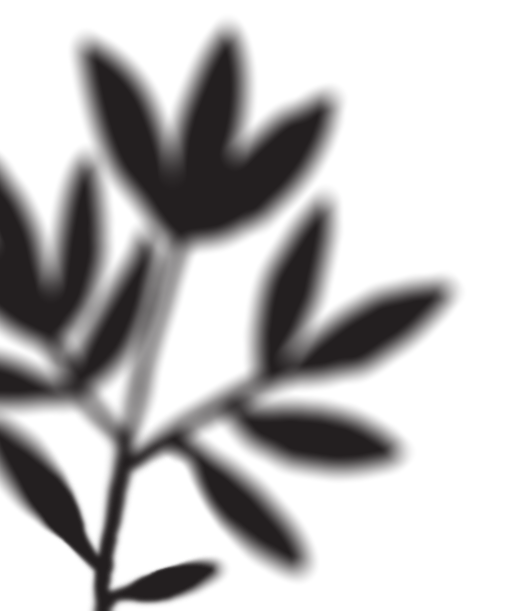 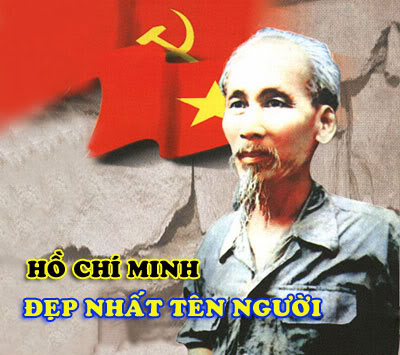 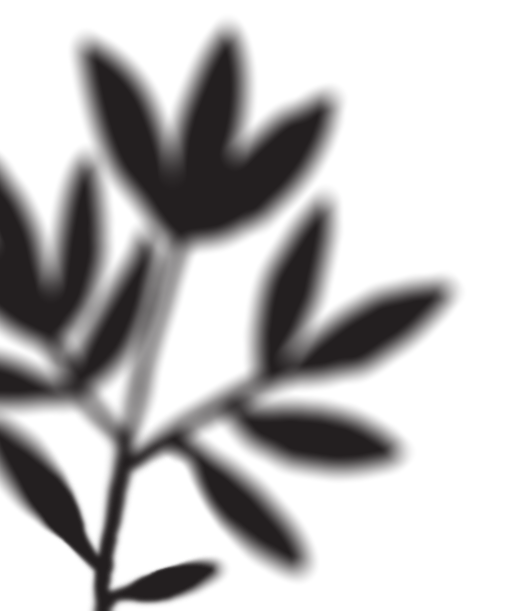 Tiết 1,2: Đọc hiểu văn bản
PHONG CÁCH HỒ CHÍ MINH
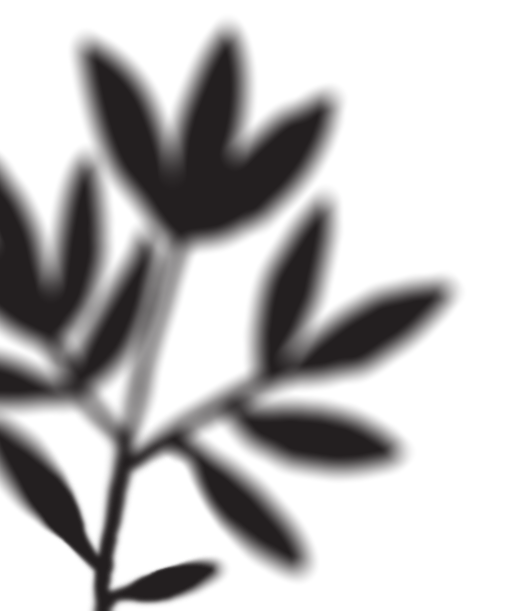 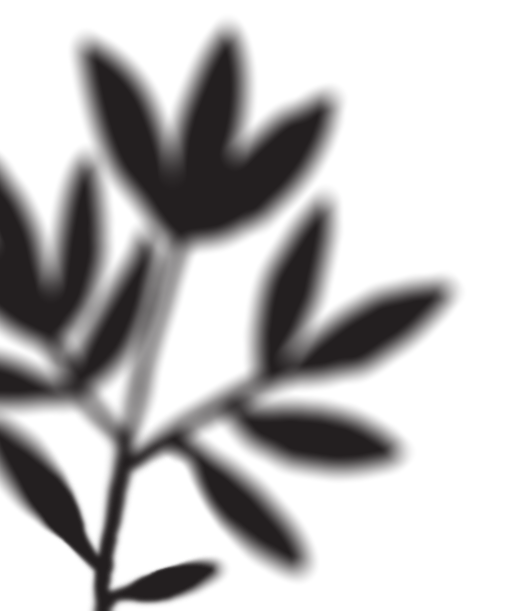 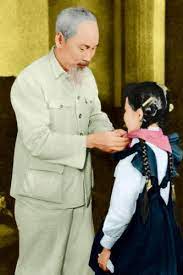 HOẠT ĐỘNG KHỞI ĐỘNG
Mỗi tổ chọn ra 1 bài hát hay nhất về Bác Hồ và thể hiện (mỗi đội có thời gian: 2 phút)
Lớp sẽ bình chọn nhóm có phần thể hiện hay nhất.
NỘI DUNG BÀI HỌC
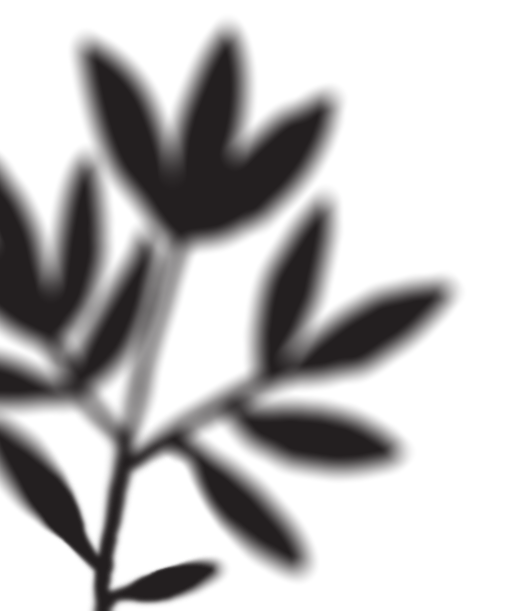 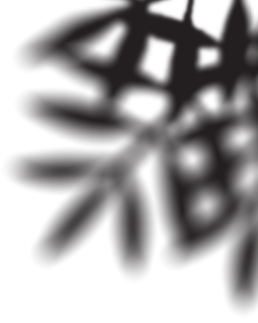 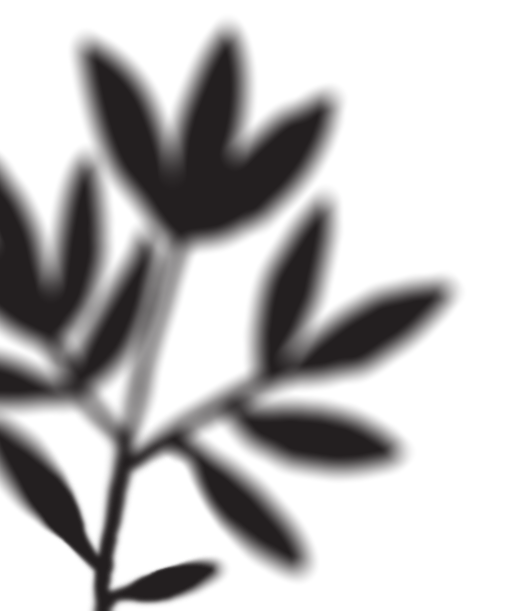 I. Tìm hiểu chung
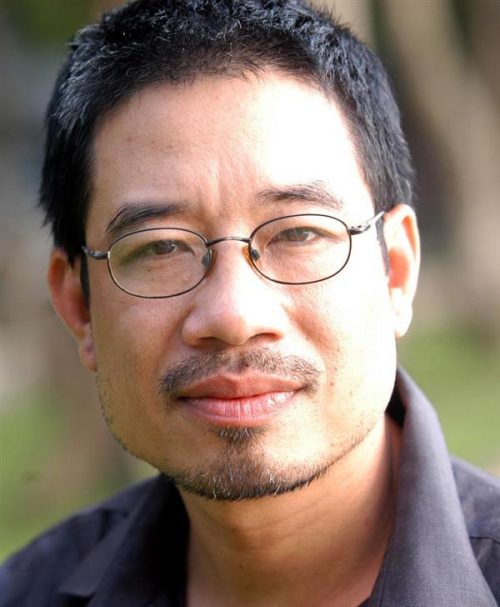 1.Tác giả
- Tên: Lê Anh Trà  (1927- 1999)
Quê quán: xã Phổ Minh, huyện Đức Phổ, tỉnh Quảng Ngãi
Ông là nhà văn, nhà quân sự, nhà văn hóa tiêu biểu.
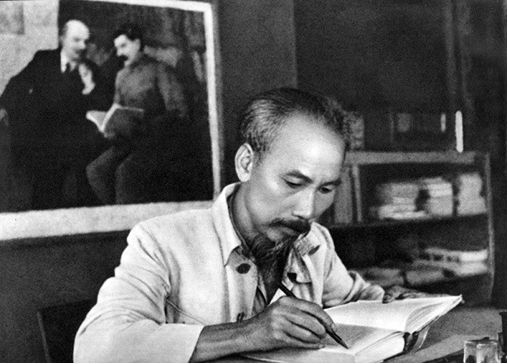 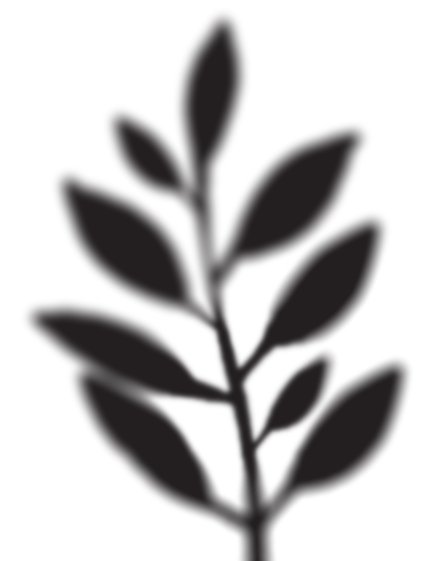 2. Tác phẩm
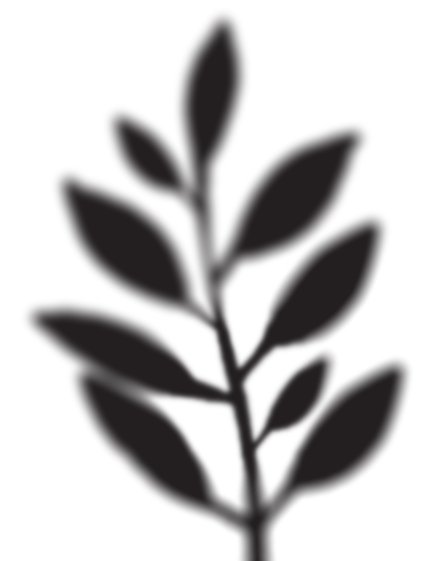 - Kiểu văn bản: Văn bản nhật dụng.
- Thể loại: Nghị luận
- Chủ đề: Sự hội nhập với thế giới và giữ gìn bản sắc văn hóa dân tộc.
3. Đọc – tóm tắt
4. Bố cục
5. Từ khó
bất giác: một cách tự nhiên.
đạm bạc: sơ sài, giản dị, không cầu kỳ, hợp vệ sinh.
Uyên thâm: trình độ kiến thức rất cao siêu.
Hiền triết: người có tài năng, đức độ, hiểu biết sâu rộng,
được  người đời tôn vinh.
Di dưỡng tinh thần: bồi bổ cho sảng khoái về tinh thần, giữ cho tinh thần vui vẻ.
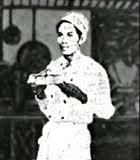 II. Tìm hiểu chi tiết:
1. Quá trình hình thành nhân cách
Dựa vào văn bản, hãy cho biết Bác Hồ đã mở rộng tri thức của mình bằng những cách nào? Cách tiếp thu của người có gì đặc biệt?
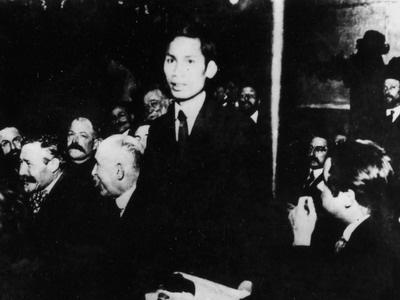 1. Quá trình hình thành nhân cách
Hình thành một nhân cách, một lối sống rất Việt Nam, rất phương Đông nhưng cũng đồng thời rất mới, rất hiện đại.
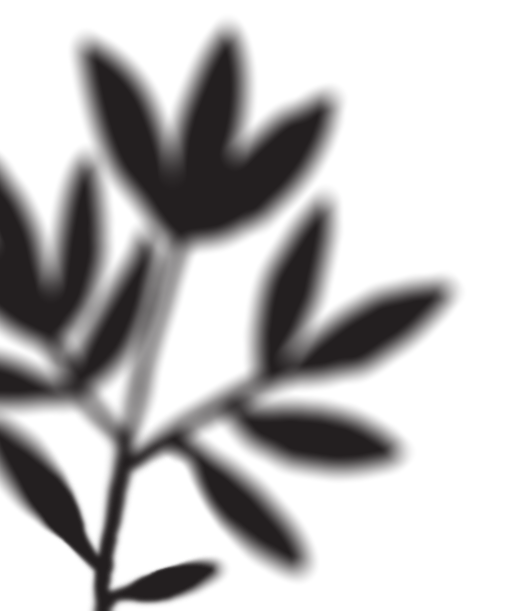 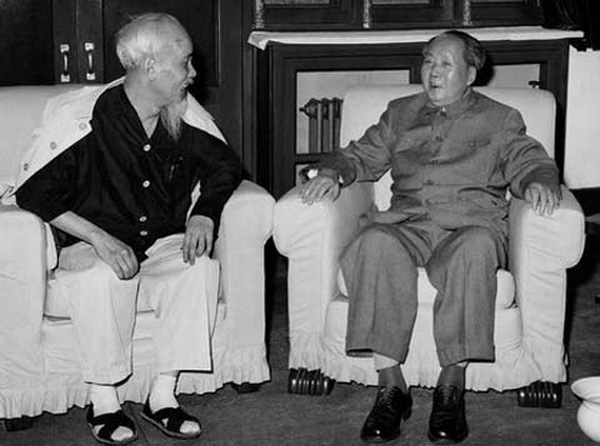 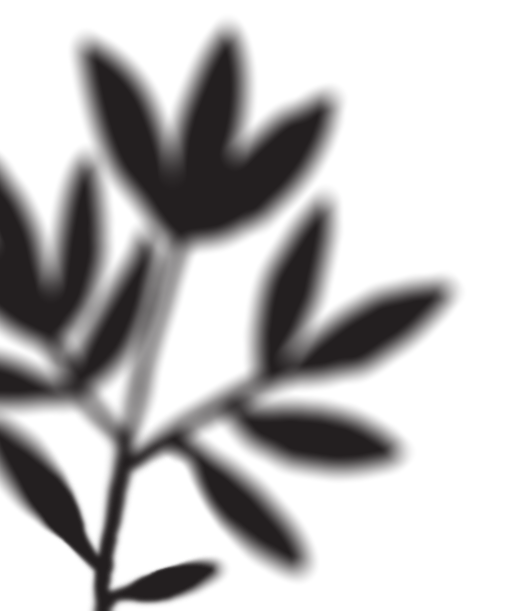 Chỗ độc đáo, kì lạ nhất của phong cách Hồ Chí Minh là sự  kết hợp hài hoà những phẩm chất rất khác nhau, thống nhất trong một con người HCM. Đó là: Truyền thống và hiện đại, phương Đông và phương Tây, xưa và nay, dân tộc và quốc tế,  vĩ đại và bình dị. Đó là sự kết hợp thống nhất và hài hoà nhất  trong lịch sử dân tộc VN từ xưa đến nay. 
 Một mặt tinh hoa của Hồng Lạc đúc nên Người , nhưng mặt  khác, tinh hoa nhân loại cũng góp phần làm nên phong cách HCM.
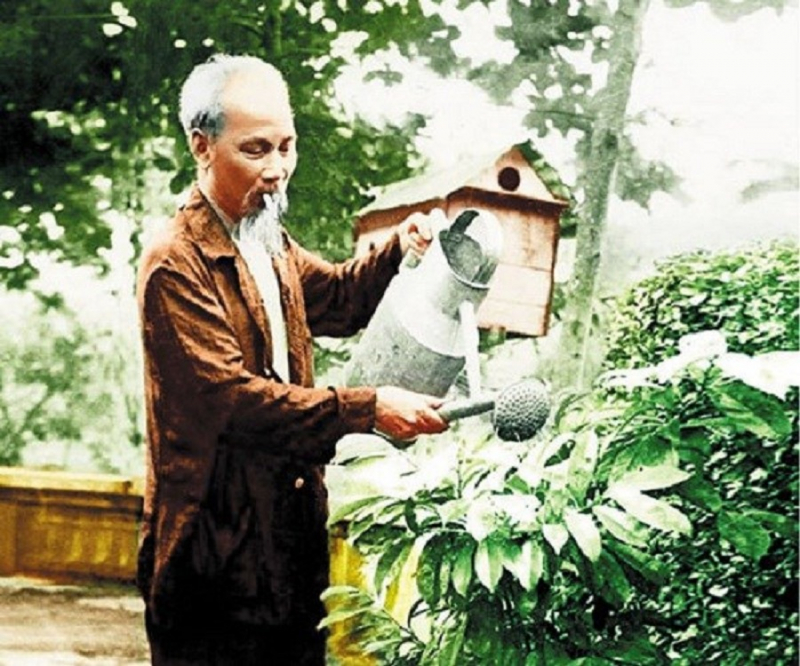 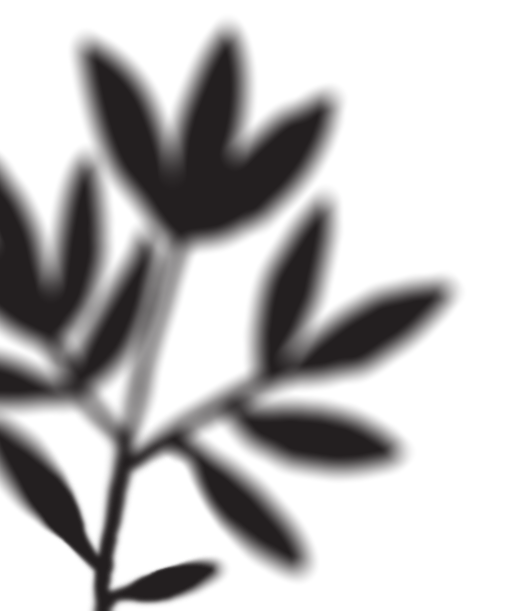 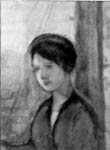 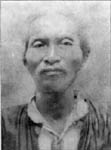 Cụ bà Hoàng Thị Loan, thân mẫu của Bác Hồ.
Cụ ông Nguyễn Sinh Sắc, thân sinh của Bác Hồ.
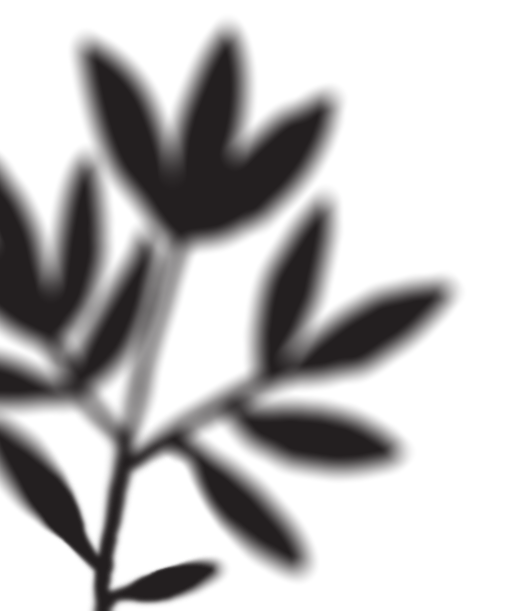 Cha mẹ của Bác Hồ
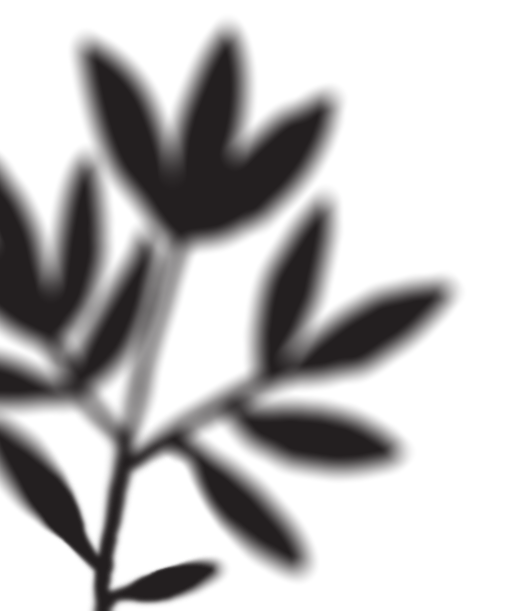 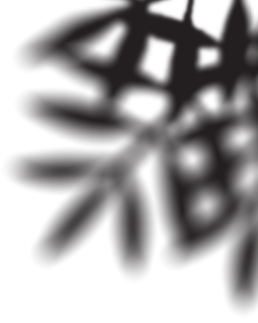 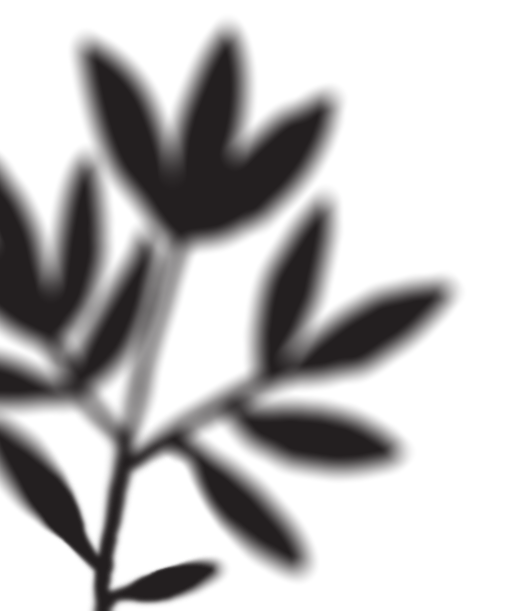 Bác Hồ trong các chuyến công tác
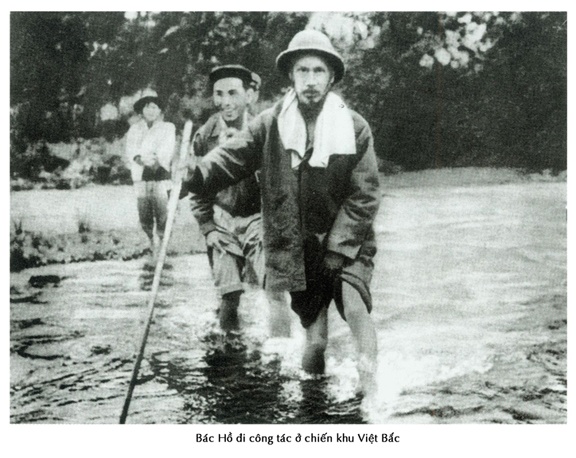 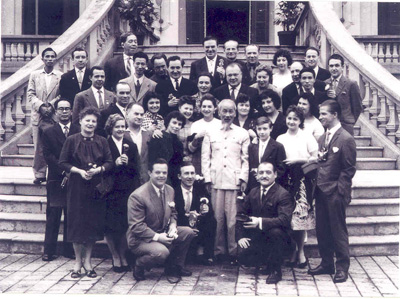 Phong cách Hồ Chí Minh
12
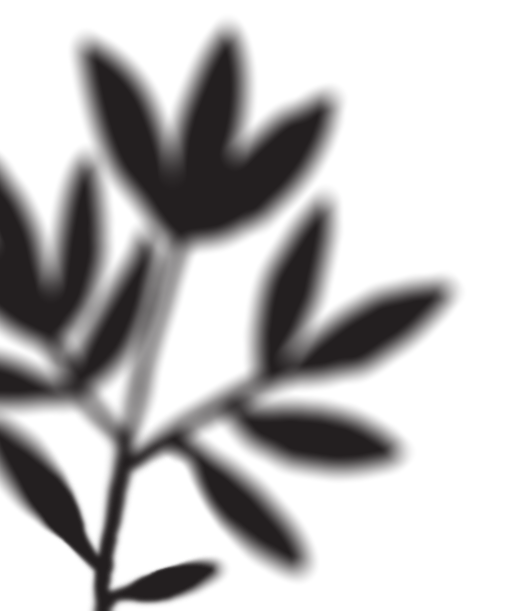 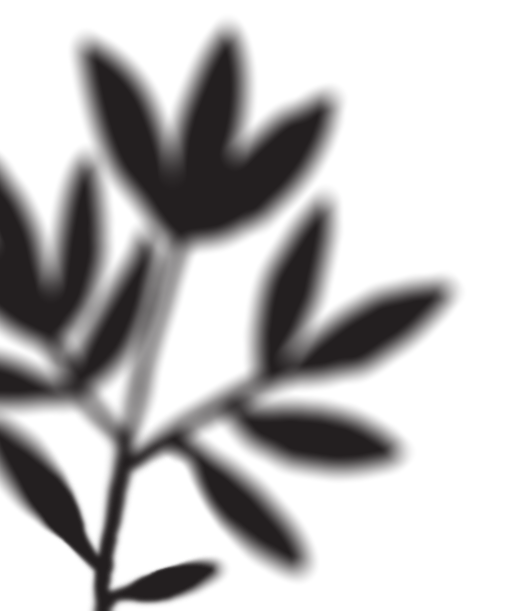 Hồ Chí Minh đẹp nhất tên Người
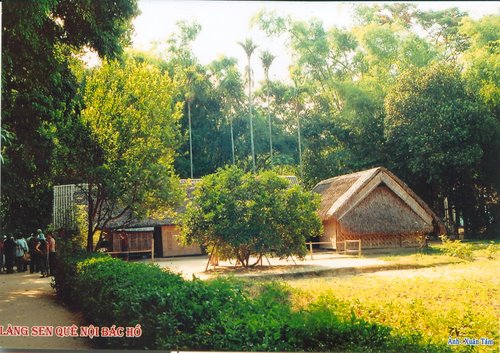 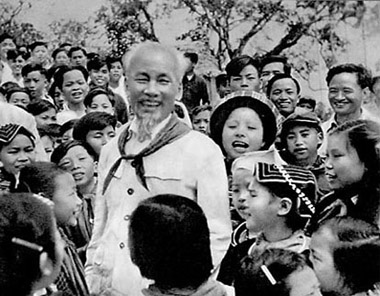 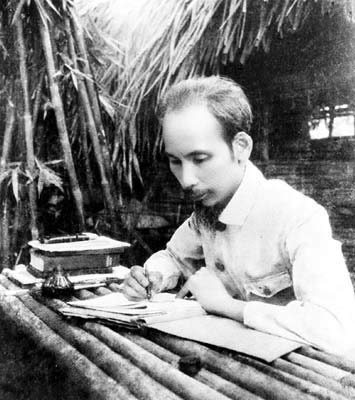 2. Lối sống của Bác:
 Chưa có vị nguyên thủ quốc gia nào có cách sống giống như Bác.
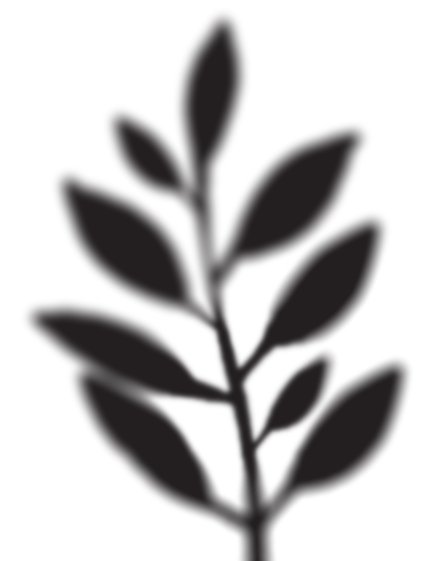 Nhà sàn Bác Hồ
Vị trí: Nằm trong khuôn viên Phủ Chủ tịch, thuộc quận Ba Đình, thành phố Hà Nội.
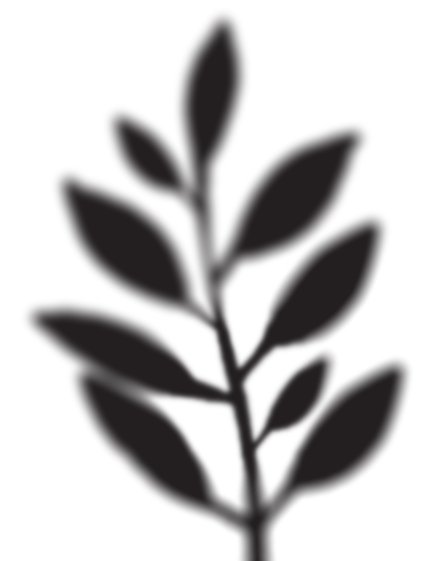 Ðặc điểm: Đây là ngôi nhà Bác ở và làm việc từ năm 1958 đến khi qua đời
Cấu trúc: Tầng dưới nhà sàn là nơi Bác thường họp với Bộ Chính trị. Tầng trên là 2 phòng nhỏ, nơi Bác làm việc và phòng ngủ với những vật dụng đơn sơ giản dị. Trước nhà là ao cá Bác nuôi, bên bờ ao là các loài hoa phong lan nở quanh năm. Nhân dân ta từ mọi miền đất nước cũng như du khách quốc tế đến thủ đô Hà Nội, ai cũng muốn đến viếng Lăng, thăm nhà ở của Bác và đi dạo quanh quảng trường.
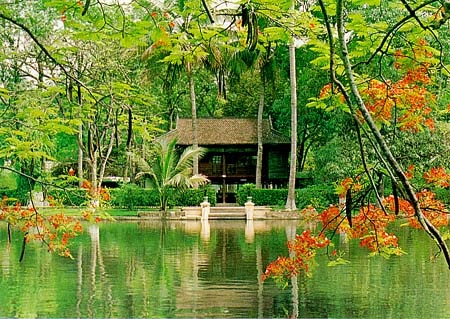 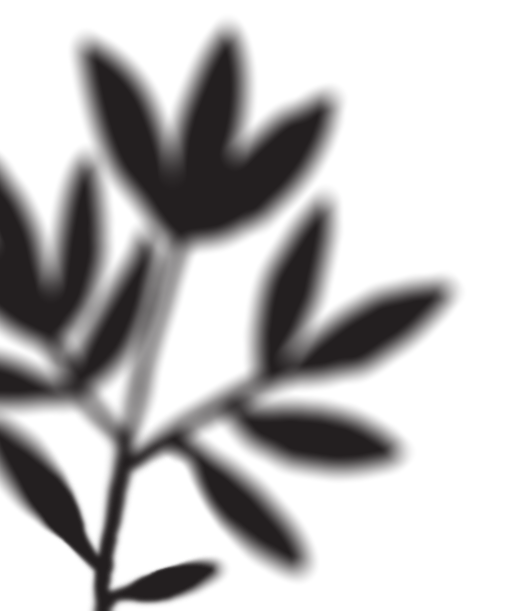 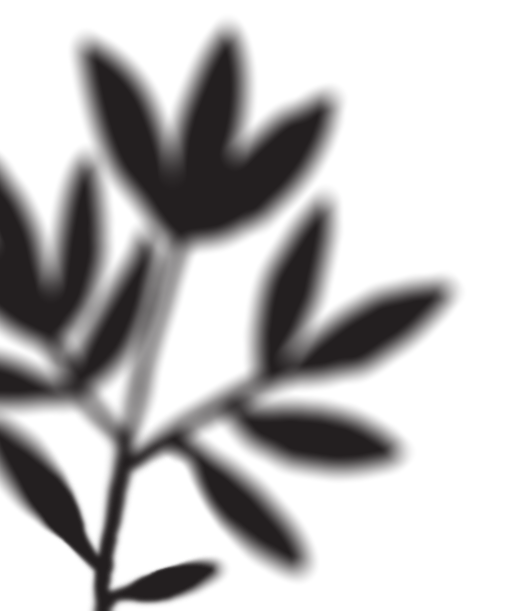 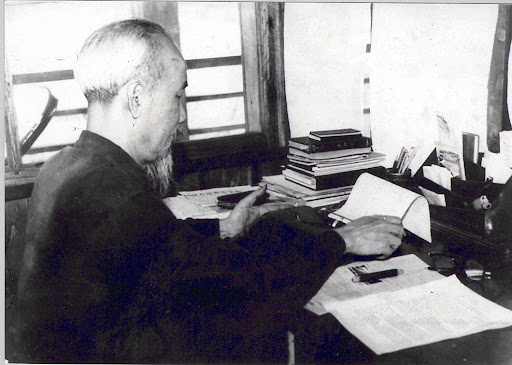 Nơi Bác ở sàn mây vách gió
Sáng nghe chim rừng hót sau nhà
Đêm trăng ngọn đèn khêu nhỏ”

“Bác Hồ ngồi đó chiếc áo nâu giản dị
Màu quê hương bền bỉ đậm đà”.
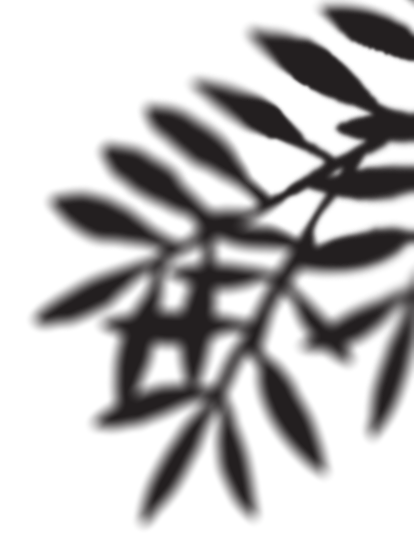 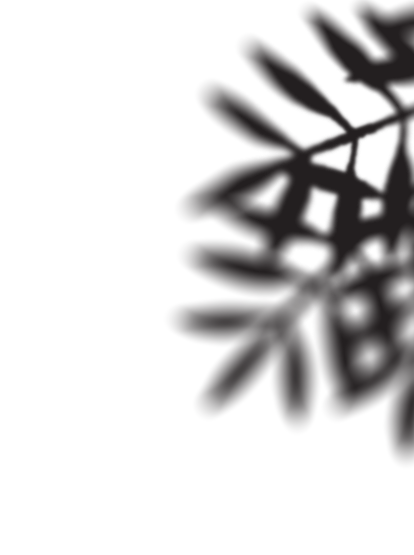 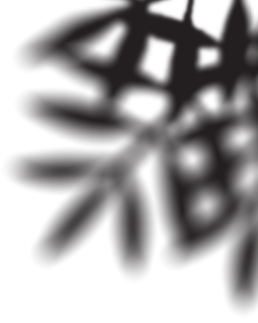 Những bữa ăn đạm bạc
Bác  thường  để  lại đĩa thịt gàmà ăn trọn mấy quả cà xứ  NghệTránh nói to và đi nhẹ cả trong vườn
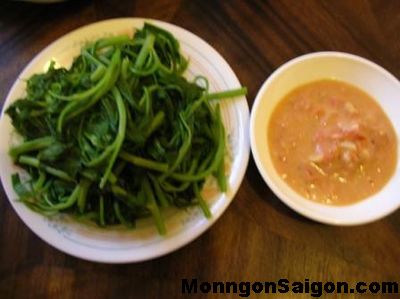 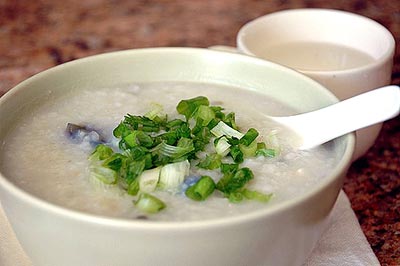 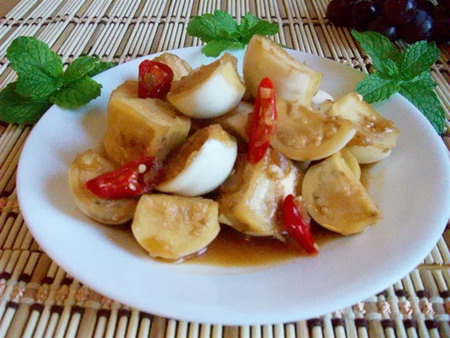 Phong cách Hồ Chí Minh
17
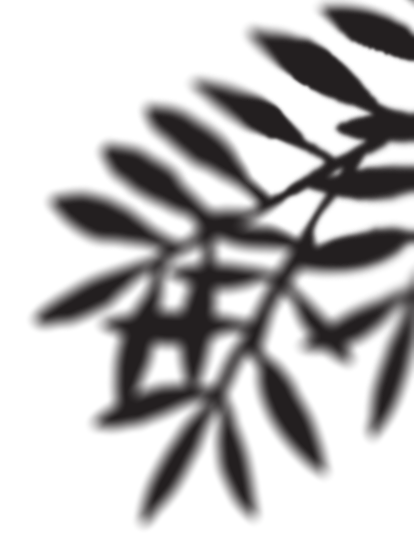 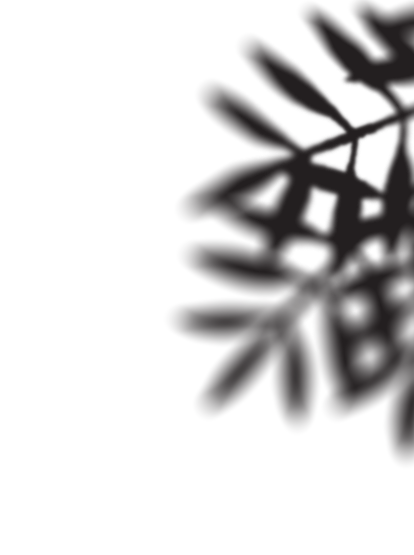 THẢO LUẬN CẶP ĐÔI
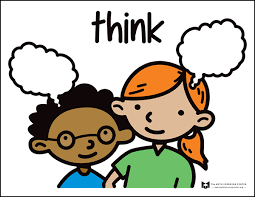 Có bạn học sinh cho rằng “Cách sống giản dị đạm bạc của Bác Hồ lại vô cùng thanh cao, sang trọng ”. Em có đồng ý với ý kiến đó không vì sao ?
3. Ý nghĩa của phong cách Hồ Chí Minh:
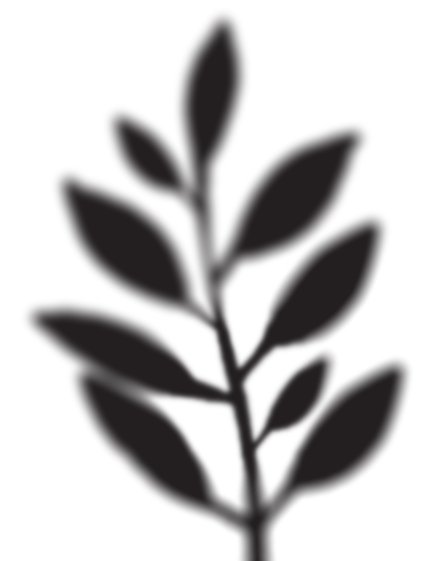 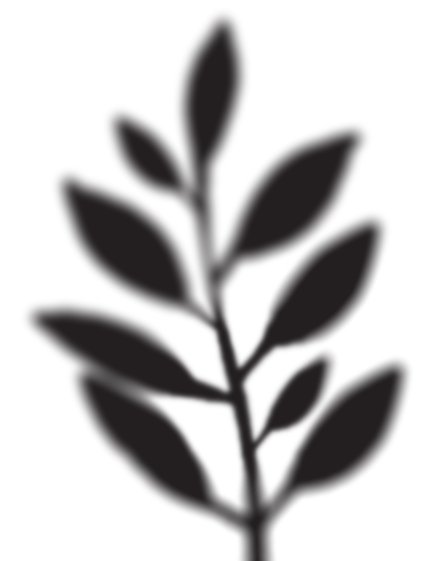 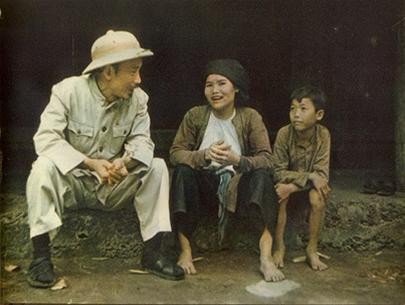 Vẻ đẹp trong phong cách sống và làm việc của Bác là vẻ đẹp vốn có ,tự nhiên, gần gũi, không xa lạ với mọi người. Chúng ta  đều có thể học tập được: Coi trọng giá trị tinh thần, không lệ thuộc vào vật chất, không coi cuộc sống là hưởng thụ . Sống hài hòa, thân thiện với  thiên nhiên và mọi người.
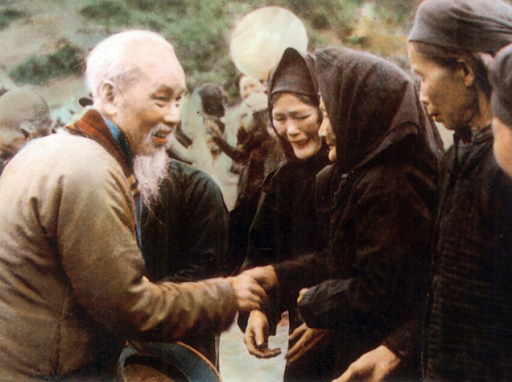 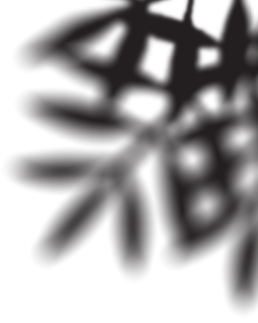 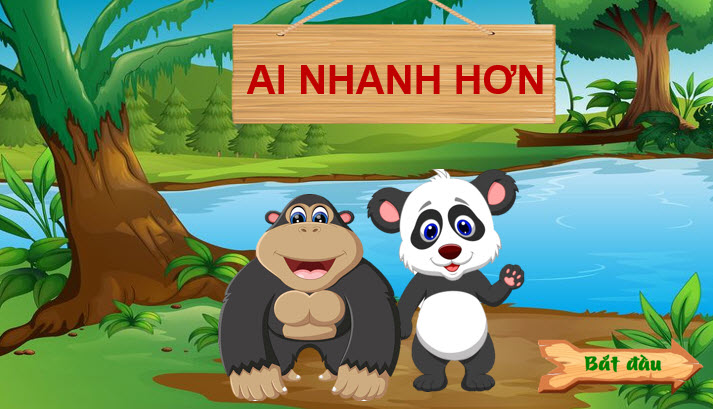 CÂU HỎI TRẮC NGHIỆM
Câu 1: Vấn đề chủ yếu nêu trong văn bản Phong cách Hồ Chí Minh là gì?
A. Tinh thần chiến đấu dũng cảm của Chủ tịch Hồ Chí Minh.
B. Phong cách làm việc và nếp  sống của Hồ Chí minh.
C. Tình cảm của người dân Việt Nam đối với  Chủ tịch Hồ Chí Minh.
D. Trí tuệ tuyệt vời của Chủ tịch Hồ Chí Minh.
CÂU HỎI TRẮC NGHIỆM
Câu 2: Ý nào đúng nhất điểm cốt lõi trong phong cách Hồ Chí Minh?
A. Biết kết hợp hài hoà bản sắc văn hoá dân tộc và tinh hoa văn hoá nhân loại.
B. Đời sống vật chất giản dị kết hợp với đời sống tinh thần phong phú.
C. Có sự kế thừa vẻ đẹp trong cách sống  của các vị hiền  triết xưa
D. Am hiểu nhiều về các dân tộc và nhân dân trên thế giới.
CÂU HỎI TRẮC NGHIỆM
Câu 3. Để làm nổi bật lối sống giản dị của Hồ Chí minh, tác giả đã sử dụng phương thức lập luận nào?
 A. Chứng minh  	 
B. Giải thích	
C. Bình luận	
D. Phân tích
CÂU HỎI TRẮC NGHIỆM
Câu 4. Trong bài viết , tác giả cho rằng: “ Nếp sống giản dị và thanh đạm của Bác Hồ” là “ một quan niệm thẩm mĩ về cuộc sống”, theo em, cụm từ “ quan niệm thẩm mĩ” là gì?
    Quan niệm về cái đẹp	
   Quan niệm về đạo đức
   Quan niệm về cuộc sống	
   Quan niệm về nghề nghiệp
CÂU HỎI TRẮC NGHIỆM
Câu 5. Trong bài viết, để làm nổi bật vẻ đẹp  của phong cách Hồ Chí Minh, tác giả không sử dụng biện pháp nghệ thuật nào?
 Kết hợp giữa kể, bình luận, chứng minh	
 Sử dụng phép đối lập
 Sử dụng phép nói quá
 So sánh và sử dụng nhiều từ Hán Việt
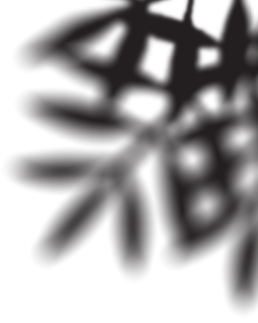